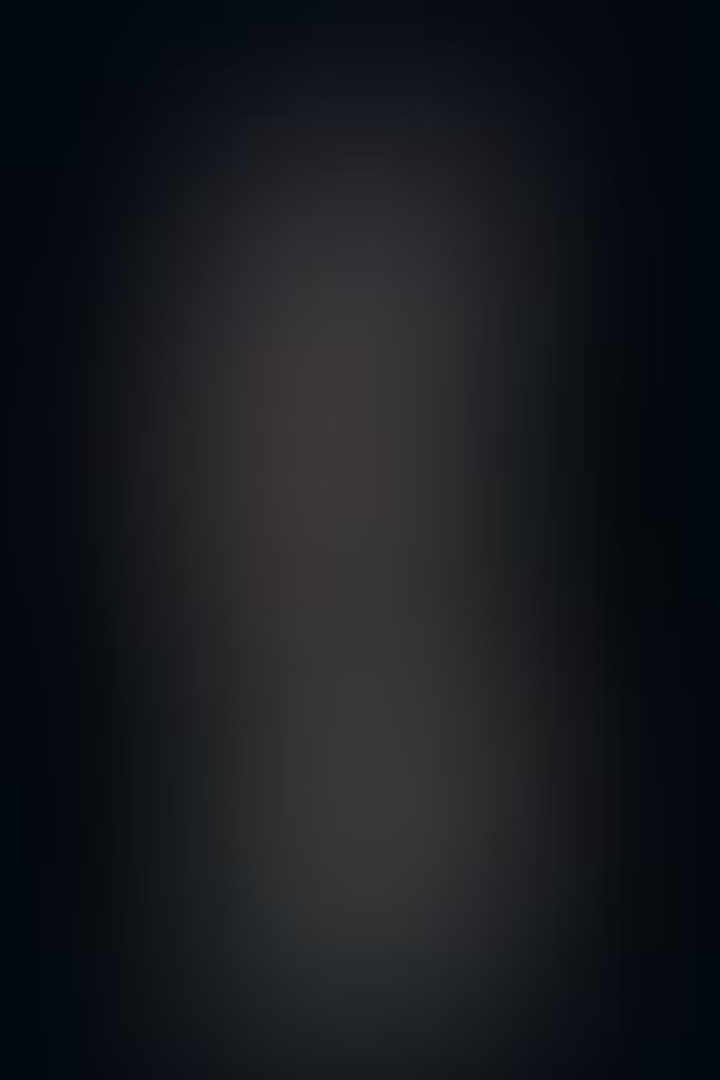 Nucleic Acids: DNA
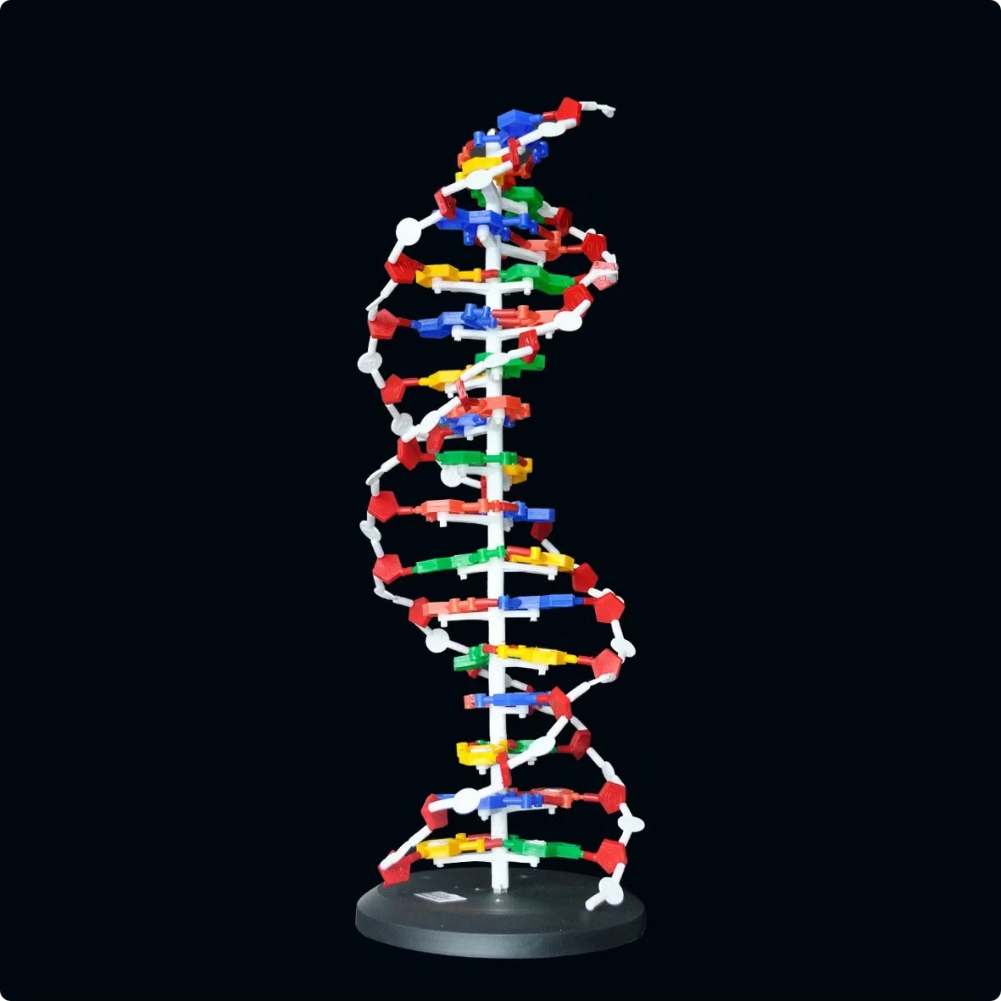 Nucleic acids are the fundamental building blocks of life, carrying the genetic information that guides the growth, development, and function of all living organisms. Among the two main types of nucleic acids, DNA (deoxyribonucleic acid) is the most crucial, serving as the primary repository of genetic information in most organisms.
RM
By Mouderas F.
Introduction to Nucleic Acids
DNA and RNA
Genetic Information
Biological Processes
Nucleic acids come in two primary forms: DNA (deoxyribonucleic acid) and RNA (ribonucleic acid). Both are composed of long chains of nucleotides, but they differ in their structural details and the roles they play in biological processes.
Nucleic acids are responsible for storing and transmitting the genetic information that determines the characteristics and functions of living organisms. This information is encoded in the specific sequence of the nucleotides that make up the DNA and RNA molecules.
Nucleic acids are essential for a wide range of biological processes, including DNA replication, gene expression, protein synthesis, and cellular communication. Understanding the structure and function of nucleic acids is crucial for advancements in fields such as genetics, biotechnology, and medicine.
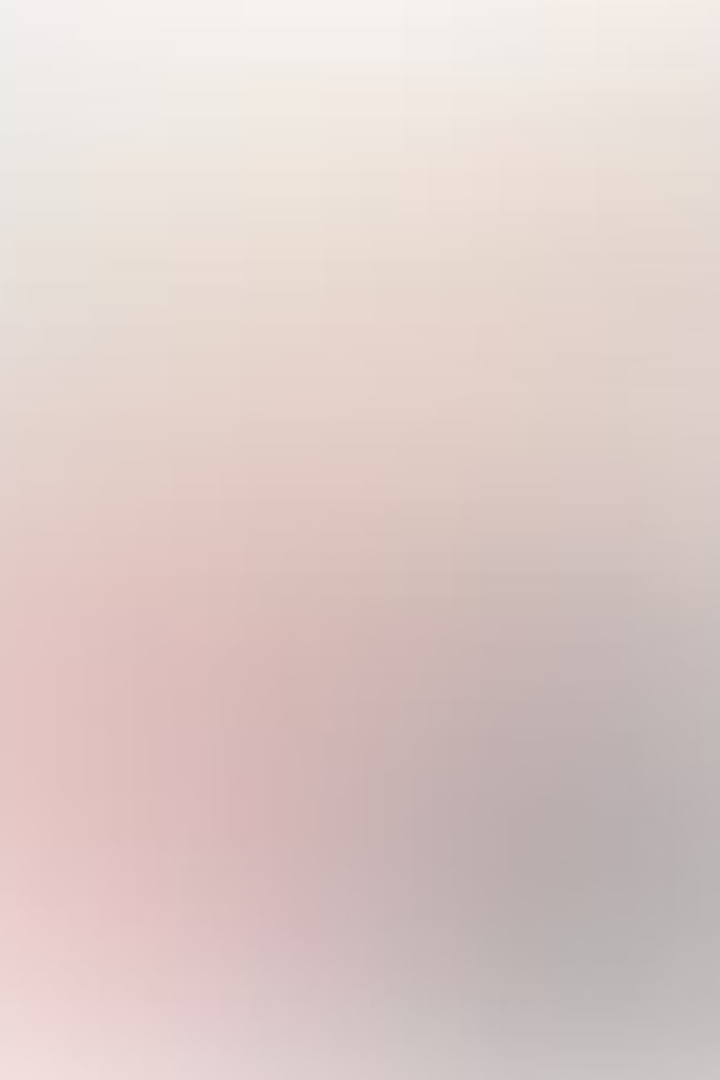 DNA Structure: Nucleotides and Polynucleotide Chains
Nucleotides
1
The basic building blocks of DNA are called nucleotides, each consisting of a sugar (deoxyribose), a phosphate group, and one of four nitrogenous bases: adenine (A), thymine (T), guanine (G), or cytosine (C).
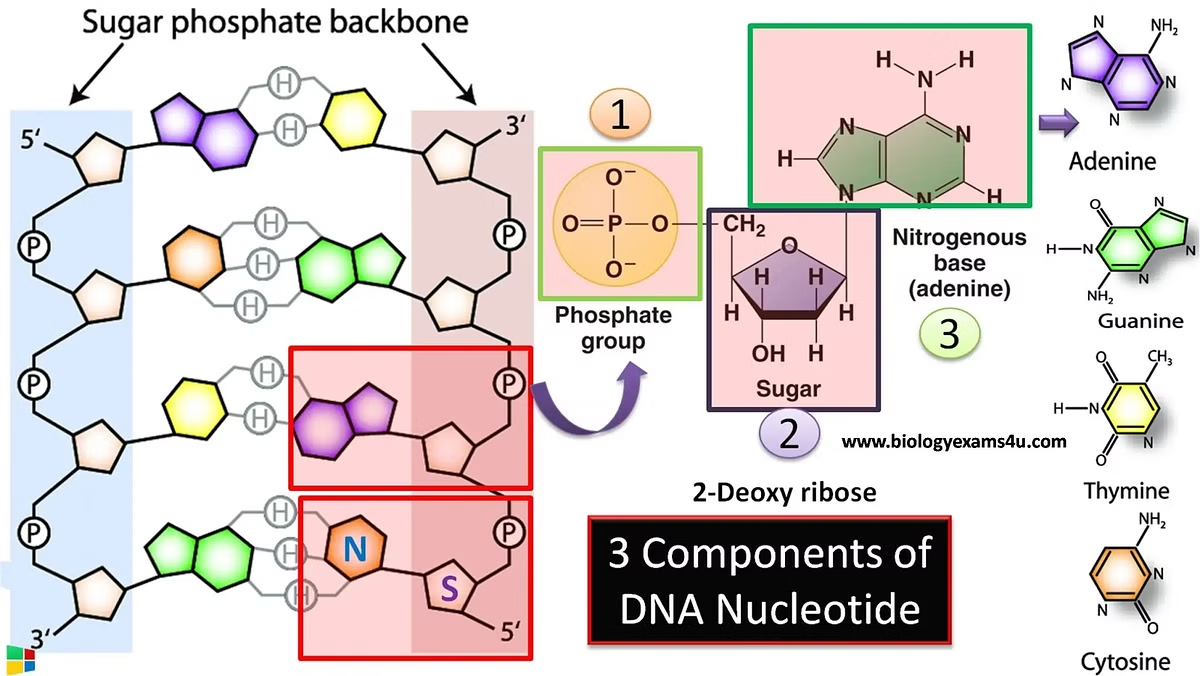 Polynucleotide Chains
2
These nucleotides are linked together in a specific order to form long, chainlike molecules called polynucleotides. In DNA, the polynucleotide chains are arranged in a double-helix structure, with the two strands running in opposite directions.
Structural Stability
3
The double-helix structure of DNA is stabilized by hydrogen bonds between the complementary base pairs (A-T and G-C), as well as by the hydrophobic interactions between the stacked base pairs and the sugar-phosphate backbones.
By Mouderas F.
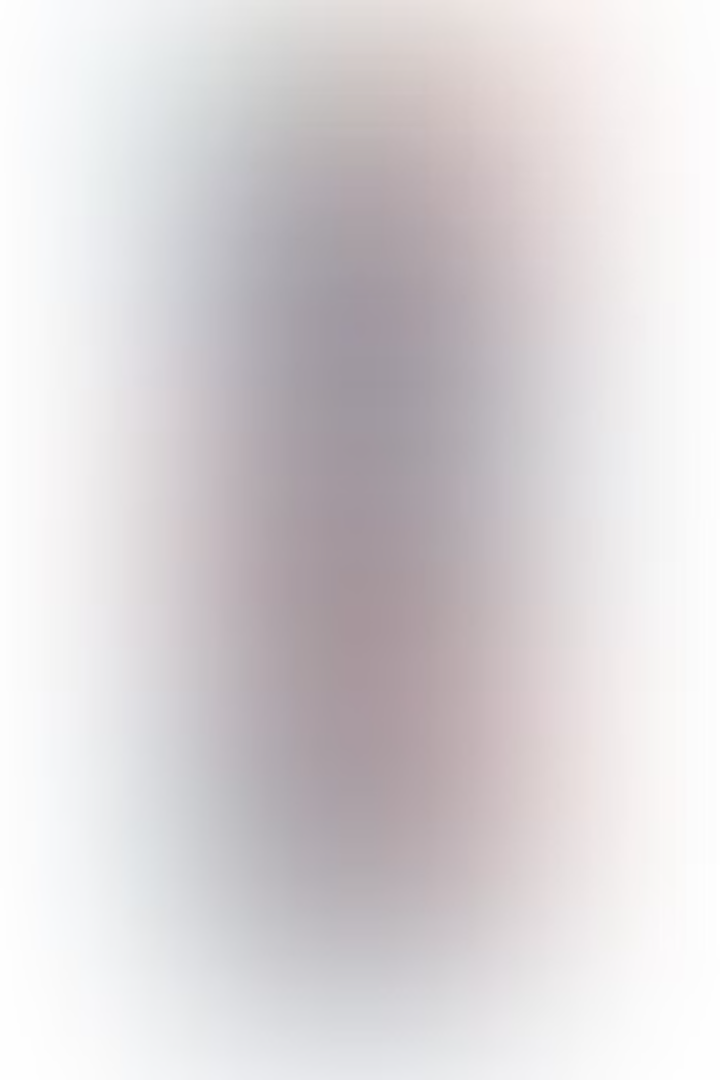 Double Helix Structure of DNA
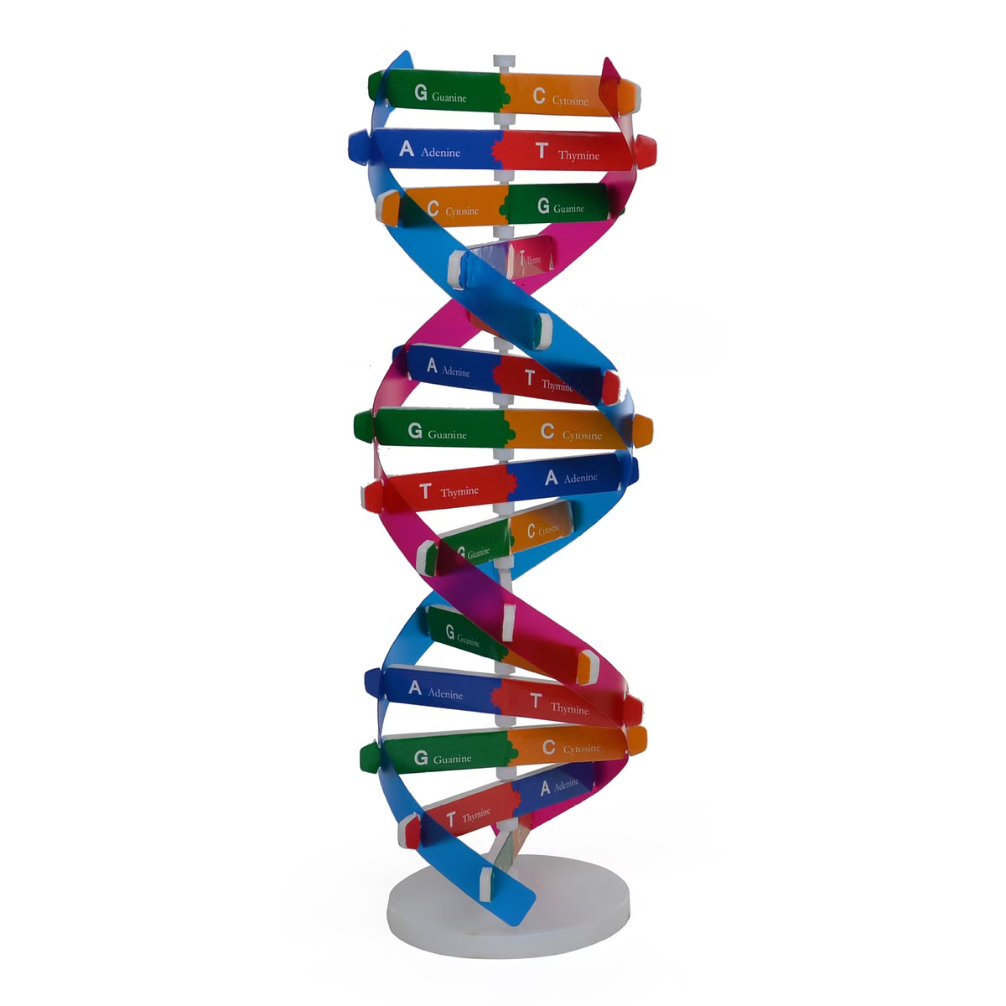 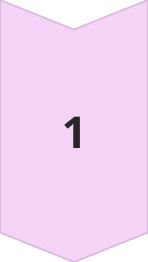 Helical Structure
The DNA molecule is organized in a double-helix structure, with two intertwined polynucleotide chains that wind around a central axis, forming a spiral shape.
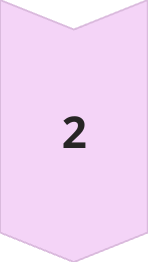 Sugar-Phosphate Backbone
The sugar-phosphate groups form the outer backbone of the DNA molecule, while the nitrogenous bases are stacked inside, perpendicular to the backbone.
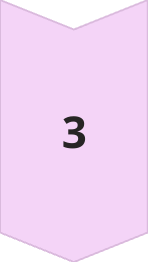 Antiparallel Strands
The two polynucleotide strands run in opposite directions, with the 5' end of one strand facing the 3' end of the other, creating an antiparallel orientation.
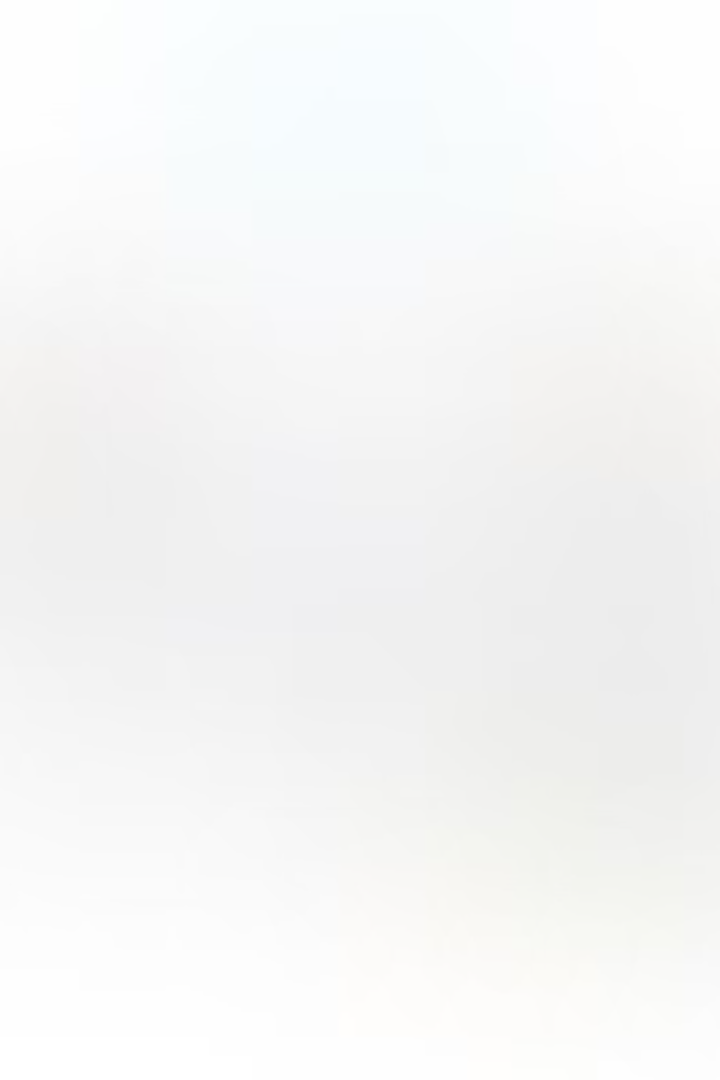 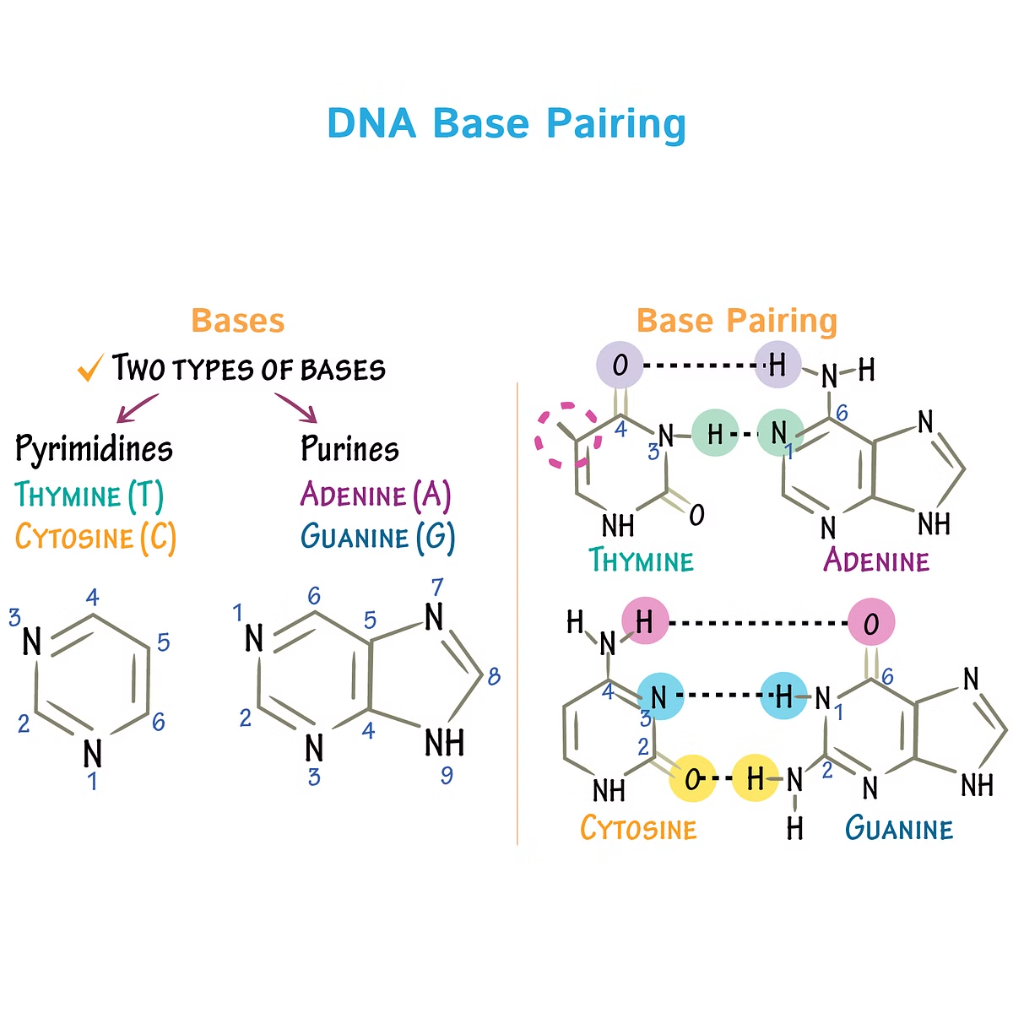 Base Pairing: Adenine, Thymine, Guanine, and Cytosine
Complementary Base Pairs
Hydrogen Bonding
1
2
The nitrogenous bases in DNA are paired in a specific manner: adenine (A) pairs with thymine (T), and guanine (G) pairs with cytosine (C).
These base pairs are held together by hydrogen bonds, which contribute to the stability and structure of the DNA molecule.
Specificity of Pairing
Genetic Information Storage
3
4
The specificity of the base pairing is essential for the accurate replication and transmission of genetic information during cell division and reproduction.
The sequence of these base pairs encodes the genetic information that determines the characteristics and functions of living organisms.
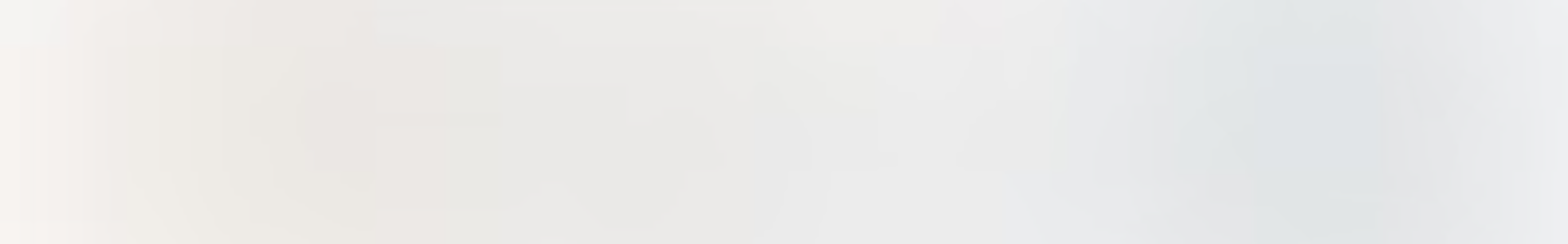 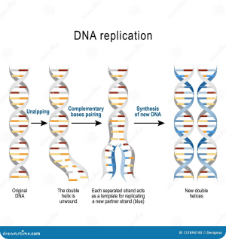 DNA Replication: Semiconservative Replication
Semiconservative Replication
Unwinding
The resulting DNA molecules consist of one original strand and one newly synthesized strand, resulting in a semiconservative replication process that maintains the integrity of the genetic information.
During DNA replication, the double-helix structure of the DNA molecule is unwound by specialized enzymes, exposing the complementary base pairs.
1
2
3
Template Strands
Each of the original DNA strands serves as a template for the synthesis of a new, complementary strand, ensuring that the genetic information is accurately replicated.
Transcription: From DNA to RNA
DNA as a Template
RNA Polymerase
Genetic Information Transfer
During transcription, the genetic information stored in the DNA molecule is used as a template to synthesize a complementary RNA molecule, called messenger RNA (mRNA).
This process is catalyzed by an enzyme called RNA polymerase, which recognizes specific DNA sequences and initiates the synthesis of the mRNA molecule.
The mRNA molecule then carries the genetic information from the nucleus to the ribosomes, where it is used as a template for the synthesis of proteins, the functional molecules that carry out most of the cell's activities.
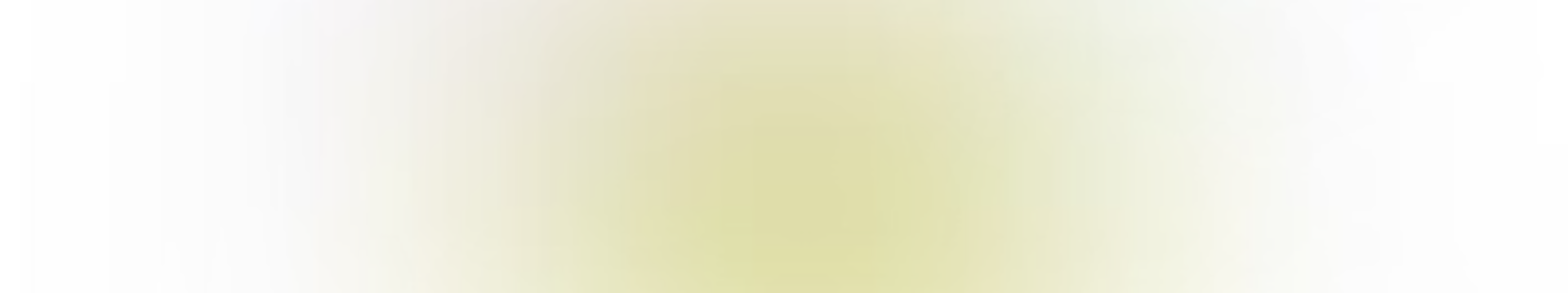 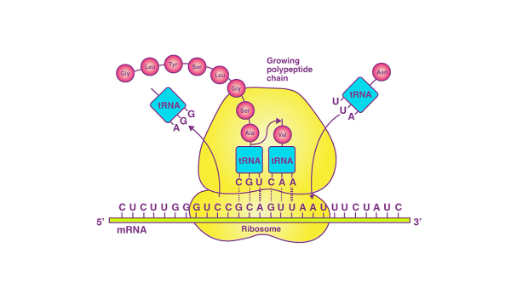 Translation: From RNA to Protein
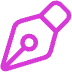 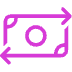 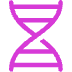 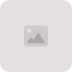 Ribosomes
Transfer RNA (tRNA)
Protein Synthesis
Protein Folding
Ribosomes are the cellular machines that translate the genetic information carried by mRNA into the synthesis of specific proteins.
tRNA molecules bring the appropriate amino acids to the ribosome, where they are assembled into a polypeptide chain, the precursor to a functional protein.
The ribosome reads the mRNA sequence and, using the information encoded in the genetic code, directs the assembly of the amino acids into a specific protein molecule.
The newly synthesized polypeptide chain then undergoes folding and modifications to assume its final, functional three-dimensional structure.
Genetic Information and Heredity
Genetic Information Storage
Genetic Variation
The DNA molecule stores the genetic information that determines the characteristics and traits of living organisms. This information is passed down from parents to offspring, ensuring the continuity of life and the inheritance of biological traits.
Variations in the DNA sequence, called mutations, can lead to changes in the genetic information, resulting in different phenotypes (physical characteristics) and contributing to the diversity of life on Earth.
Genome and Genetic Mapping
Evolutionary Processes
The complete set of genetic information in an organism, known as the genome, can be studied and mapped to understand the genetic basis of various traits and disorders, enabling advancements in fields like genomics and personalized medicine.
The inheritance and variation of genetic information are the driving forces behind evolutionary processes, such as natural selection, adaptation, and speciation, shaping the diversity of life on our planet.
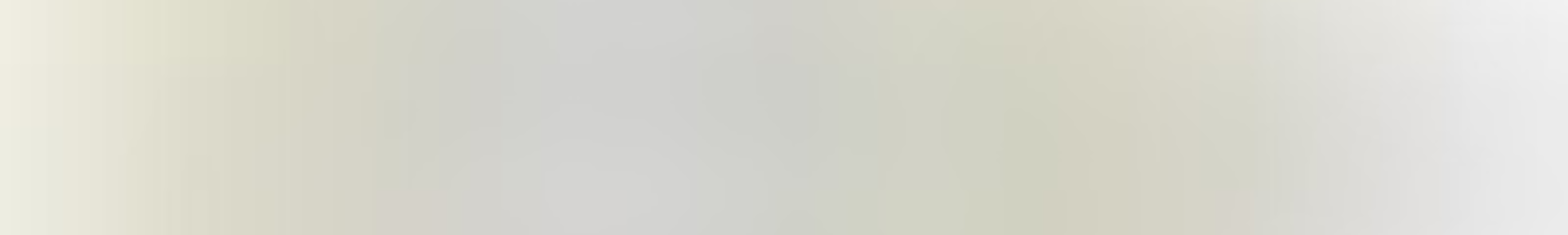 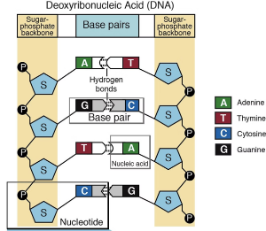 Importance of DNA in Biological Processes
Genetic Information Storage
DNA stores the genetic information that determines the characteristics and functions of living organisms, passing this information from one generation to the next.
Cell Replication and Division
DNA replication ensures the accurate duplication and transmission of genetic information during cell division, enabling the growth, repair, and reproduction of organisms.
Gene Expression and Protein Synthesis
The genetic information encoded in DNA is used as a template for the synthesis of RNA, which is then translated into functional proteins that carry out the cell's activities.
Genetic Diversity and Evolution
Variations in the DNA sequence contribute to the genetic diversity of living organisms, driving evolutionary processes and the adaptation of species to their environments.